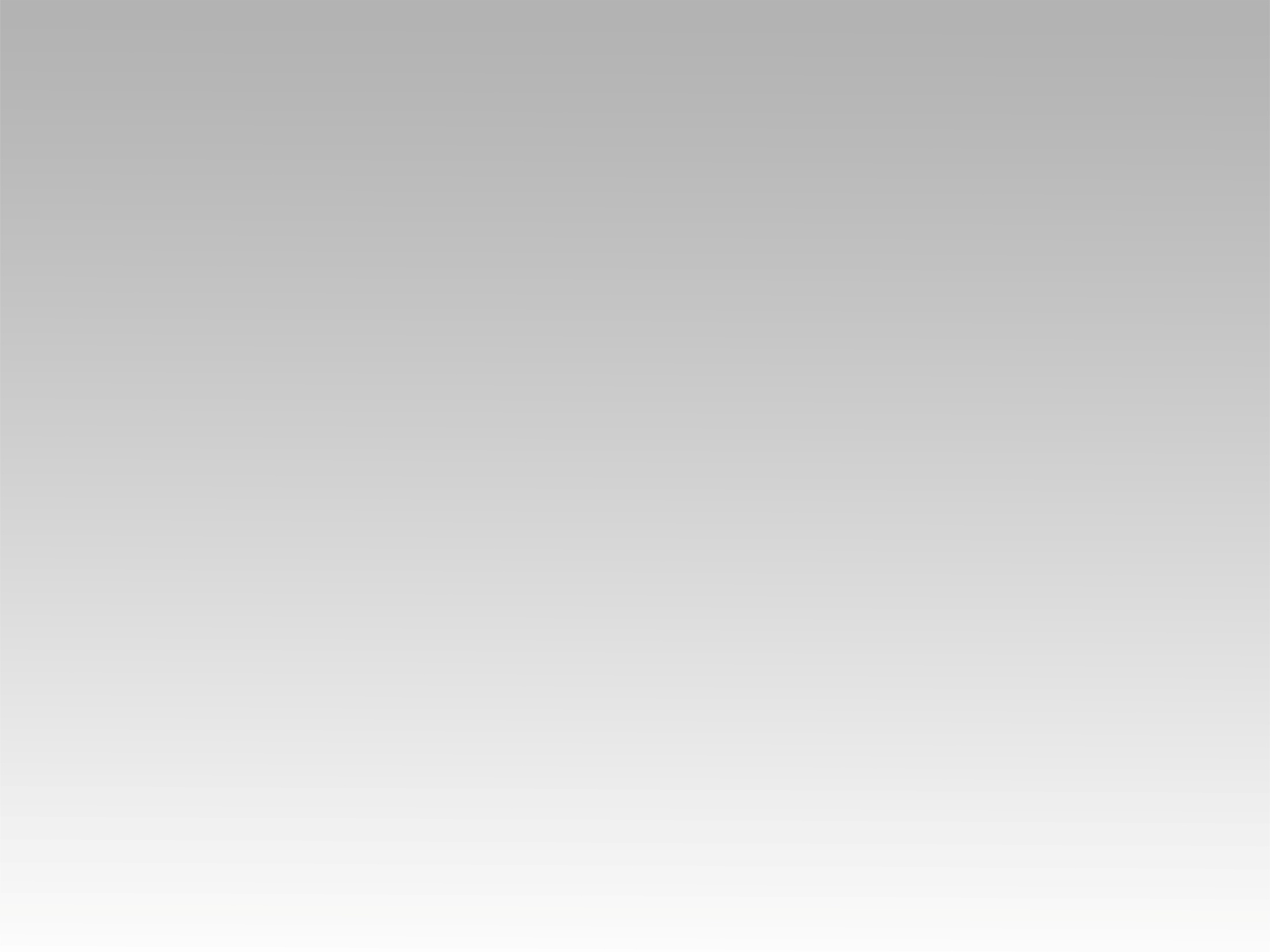 تـرنيــمة
هات العود وغني
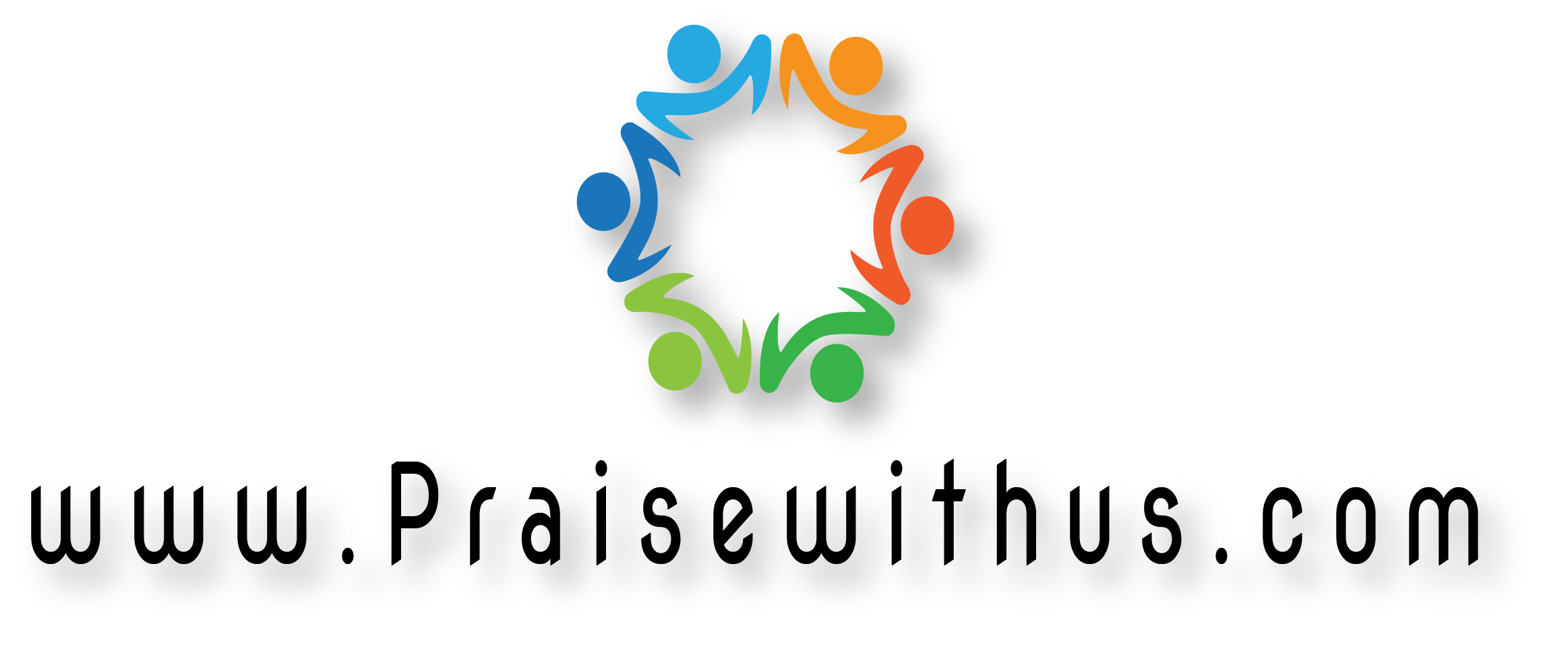 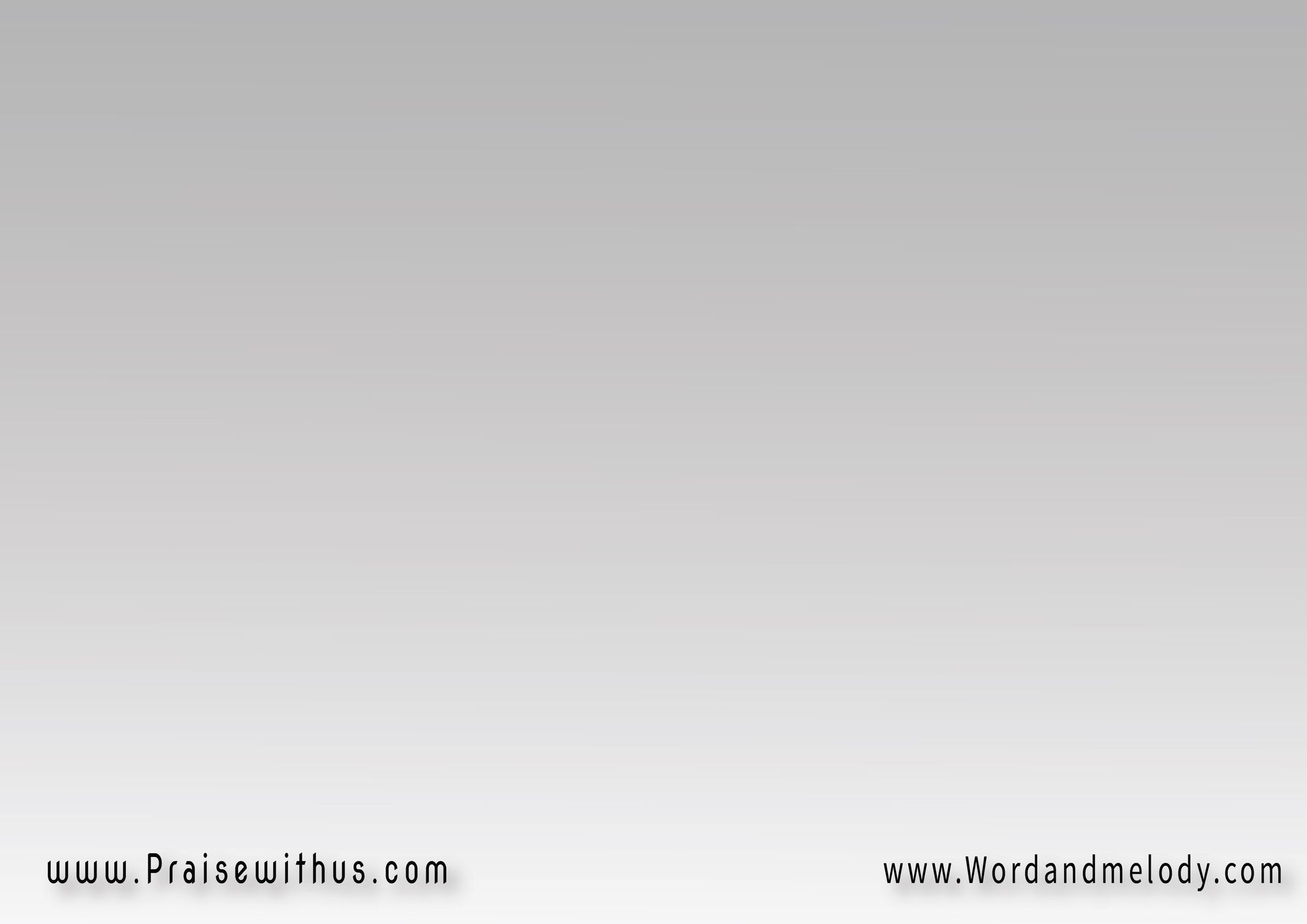 (هات العود وغني 
ليسوع المحبوب 
اللي عنك وعني 
شال عار الذنوب)2
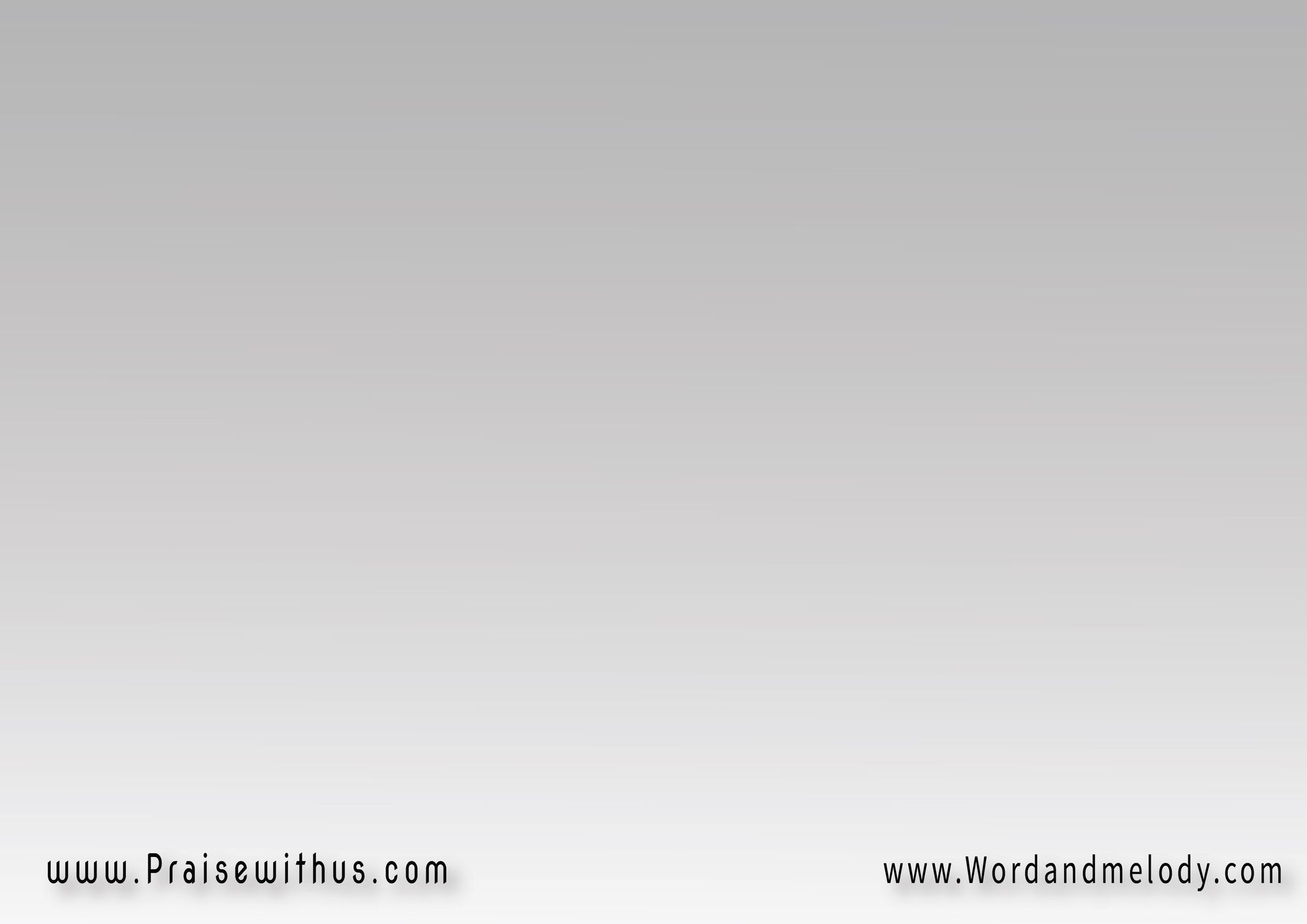 اللي عنك وعني شال 
شال عار الذنوب
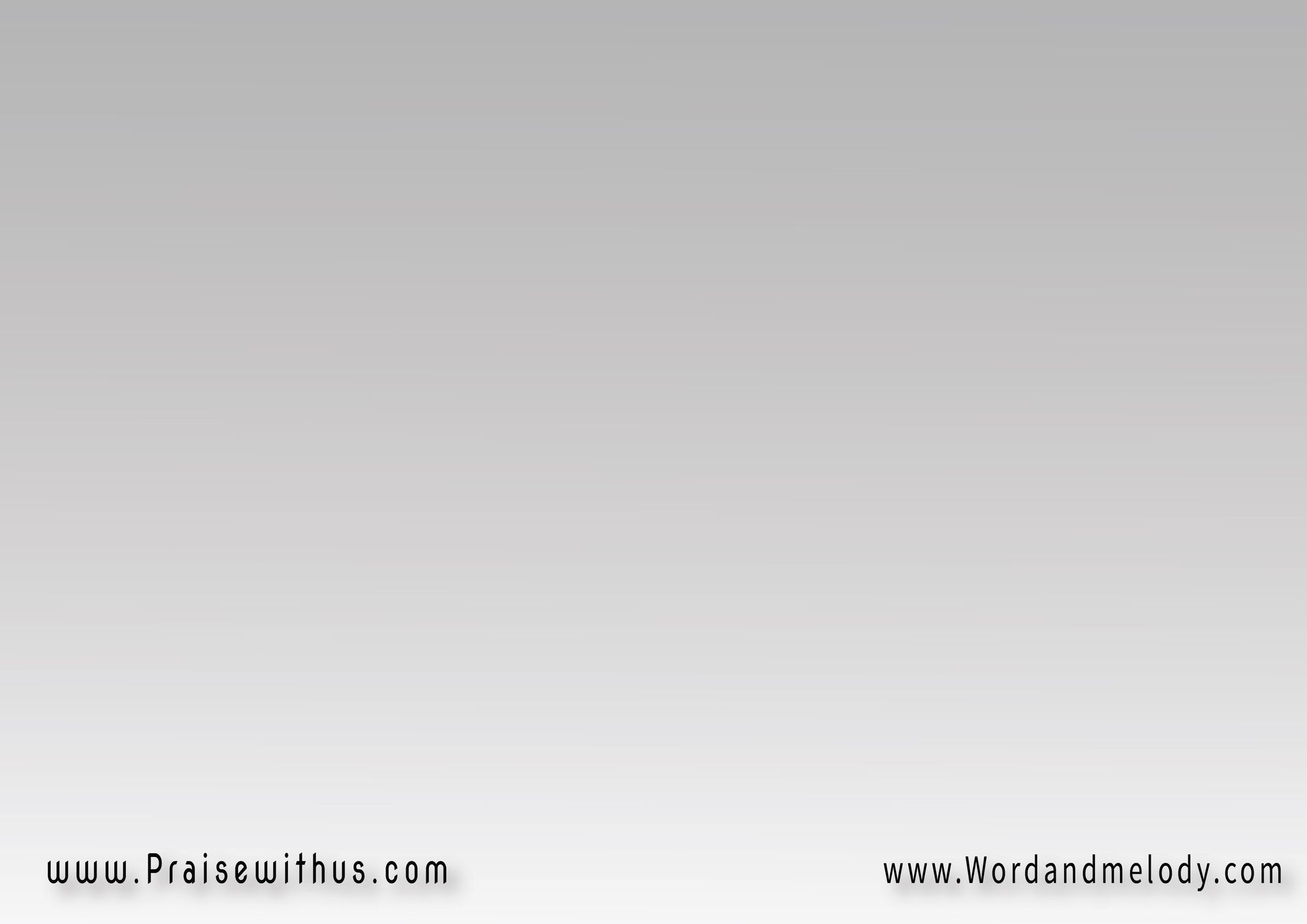 علَّي اسمه علّي 
يسوع لا سواه 
اللي علمنا نصلي 
ابانا في السماء
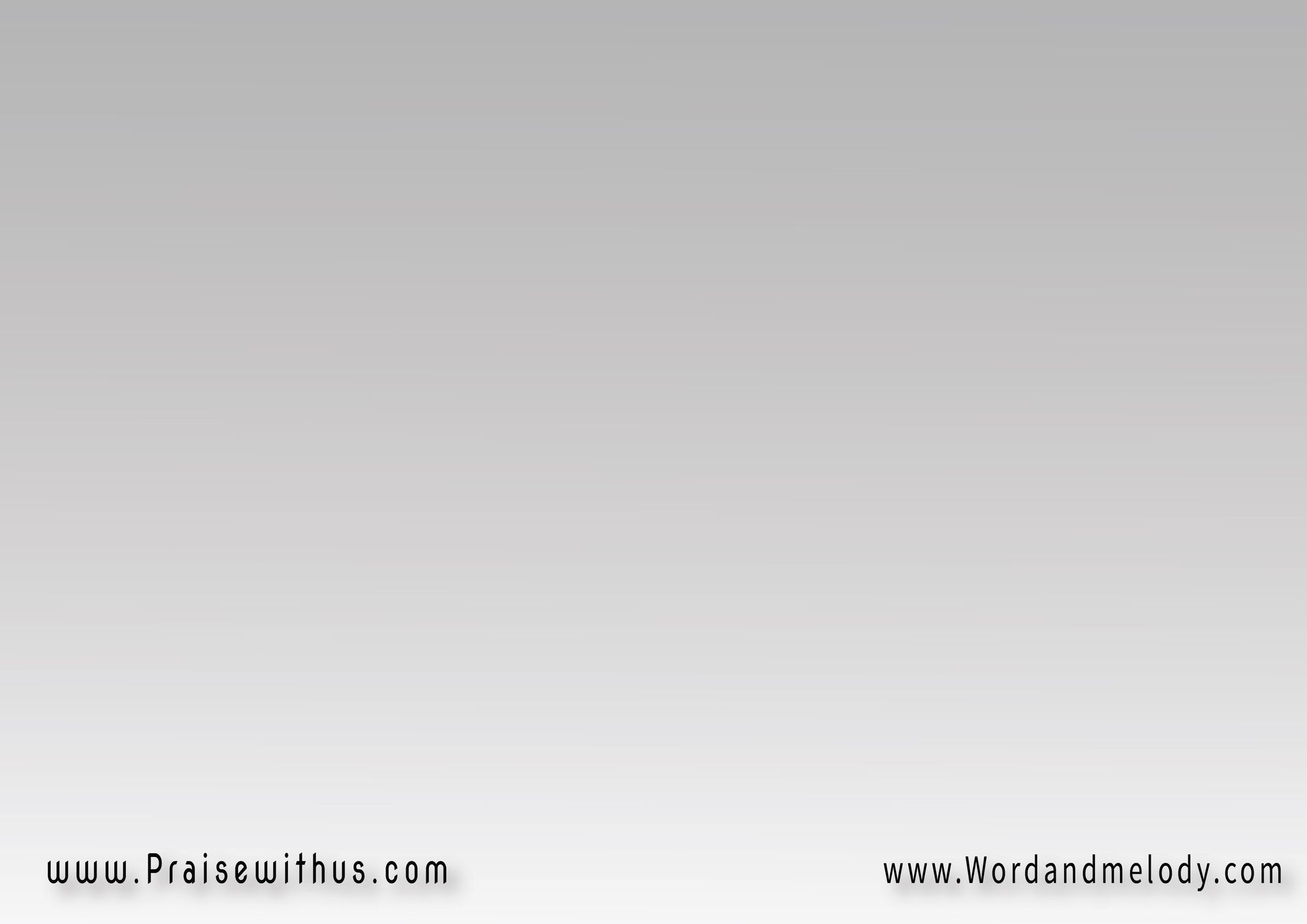 قريب منك ومني 
هات العود وغني
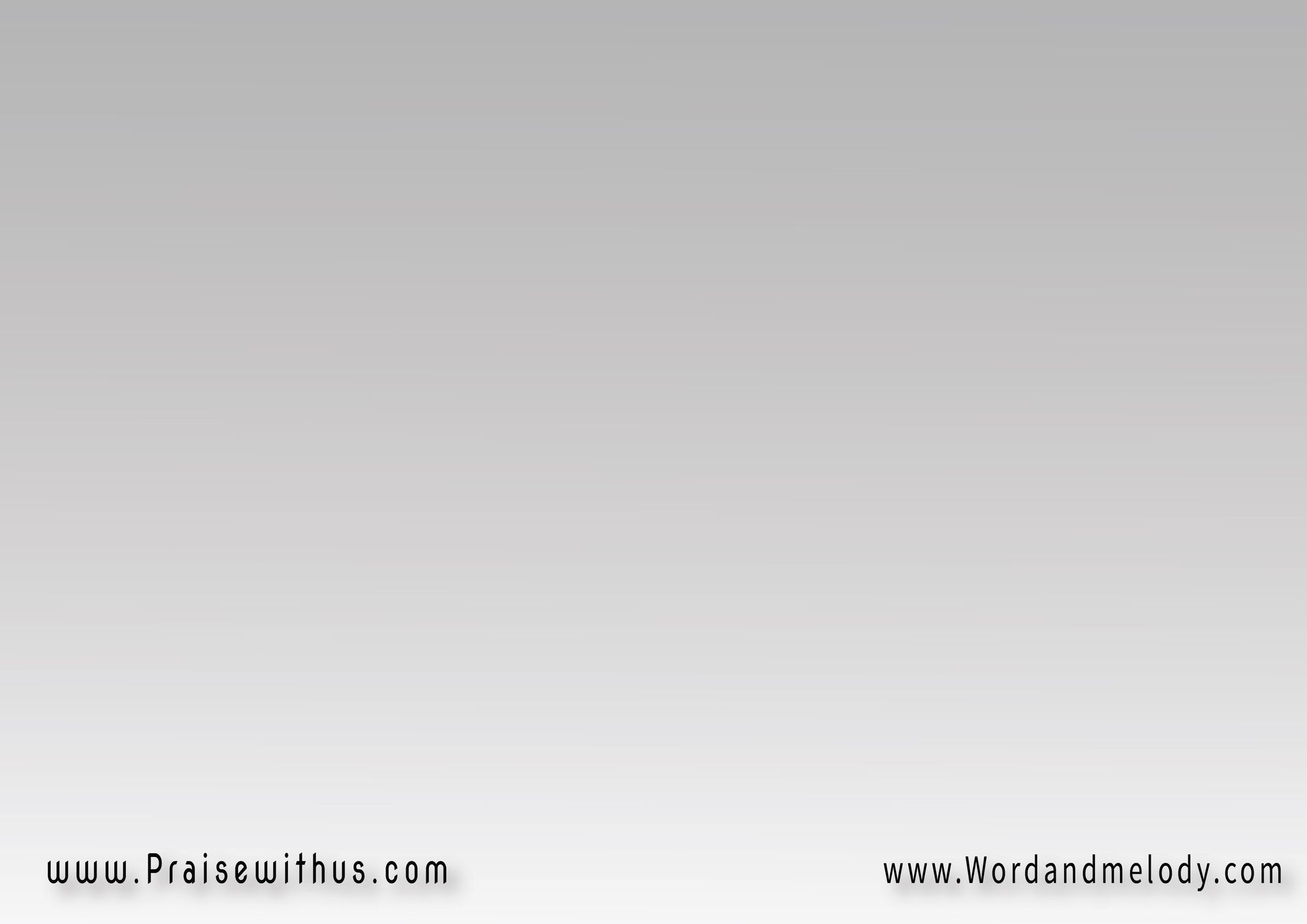 (هات العود وغني 
ليسوع المحبوب 
اللي عنك وعني 
شال عار الذنوب)2
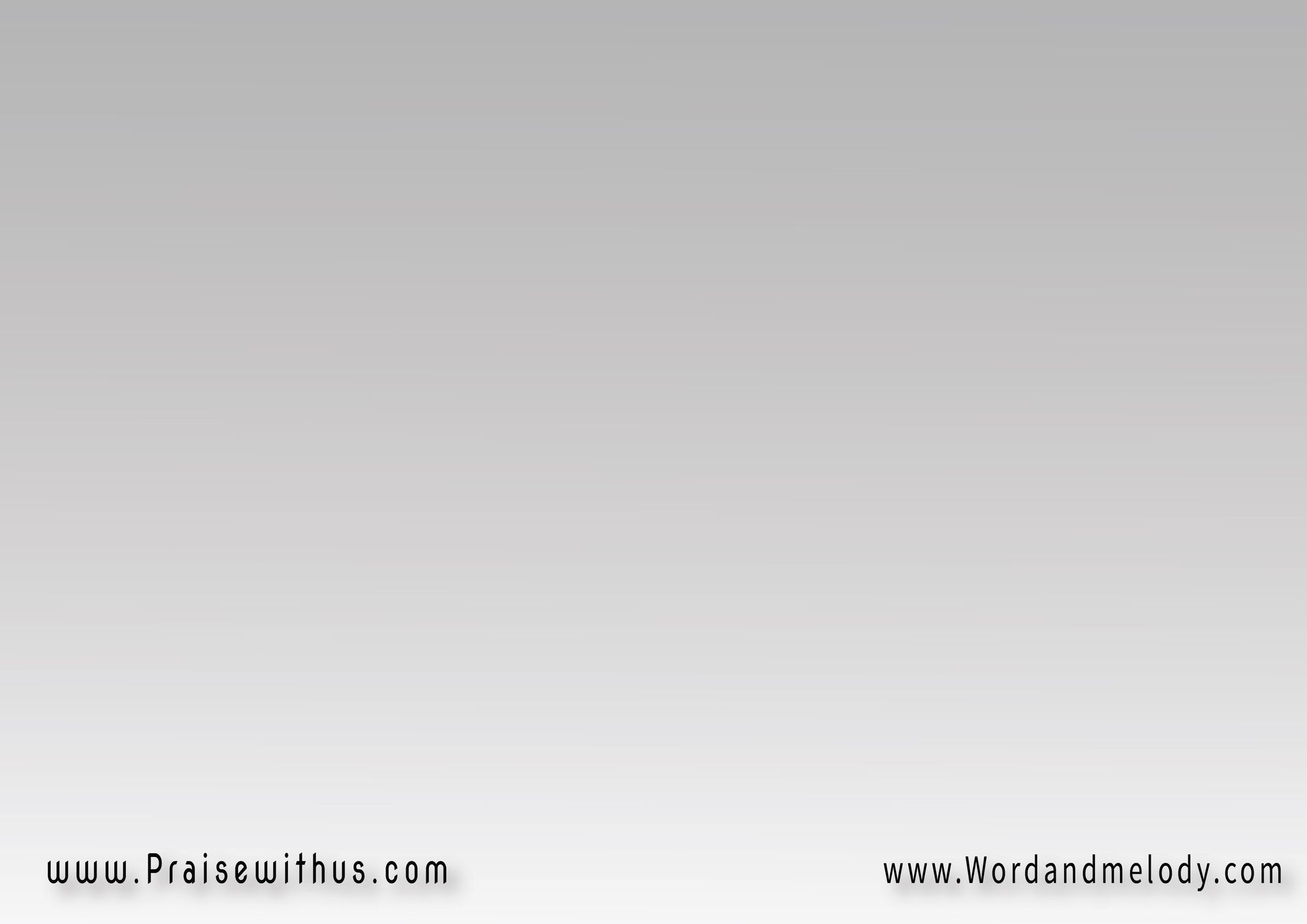 اللي عنك وعني شال 
شال عار الذنوب
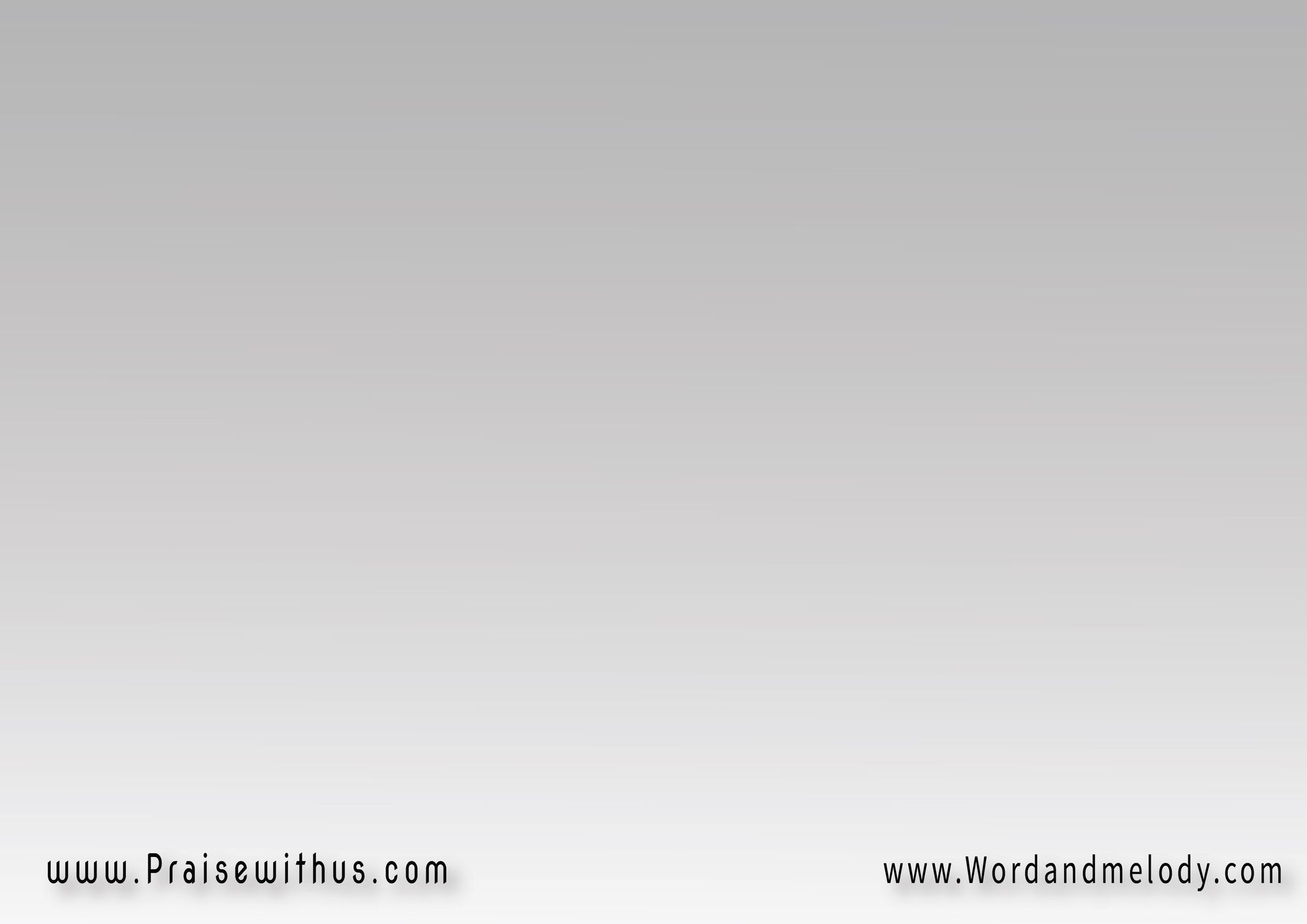 ارفع تسبيحاتك 
مجد اسم الله 
وهبلك حياتك 
ومقامك علاه
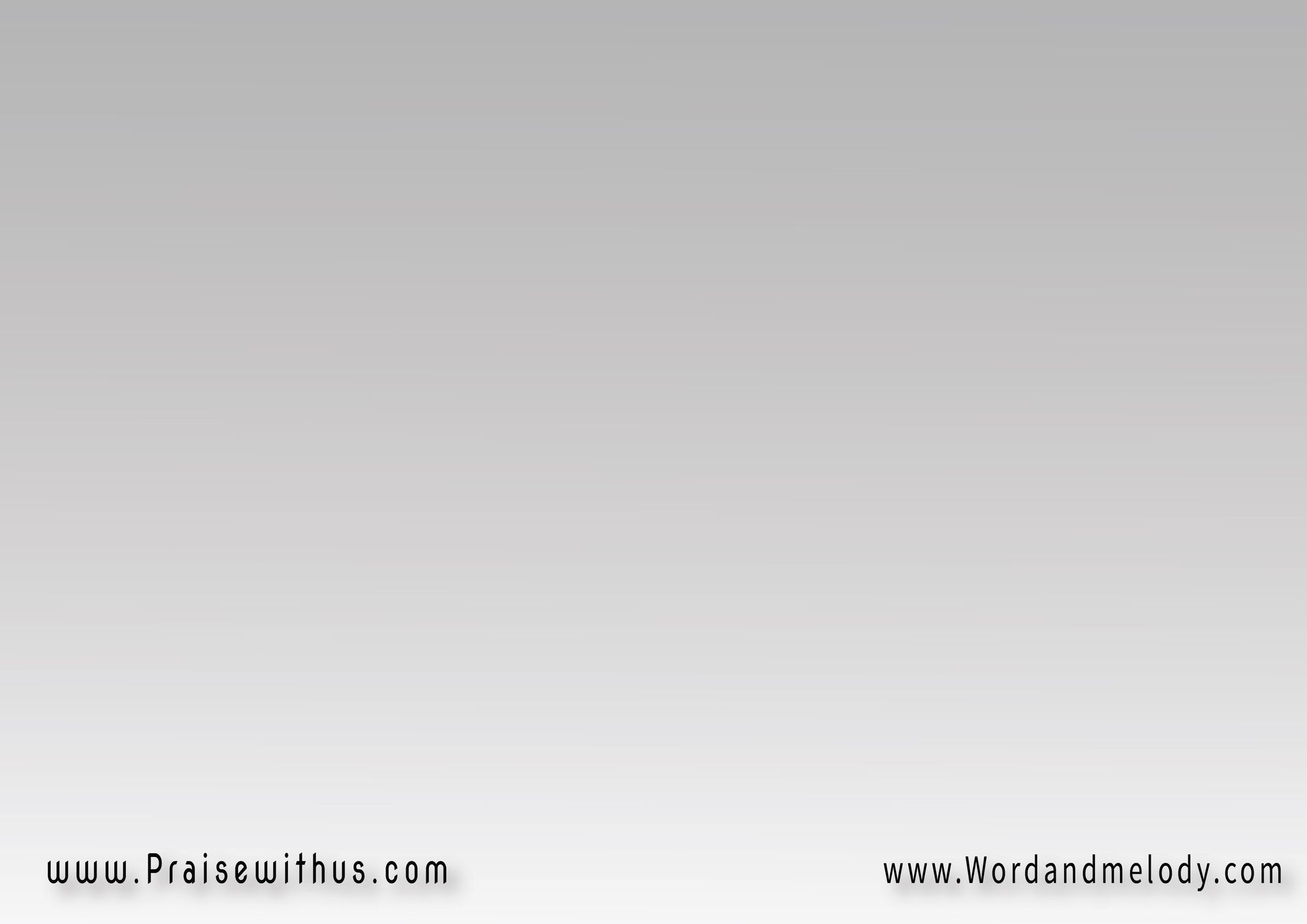 بنعمة التبني 
هات العود وغني
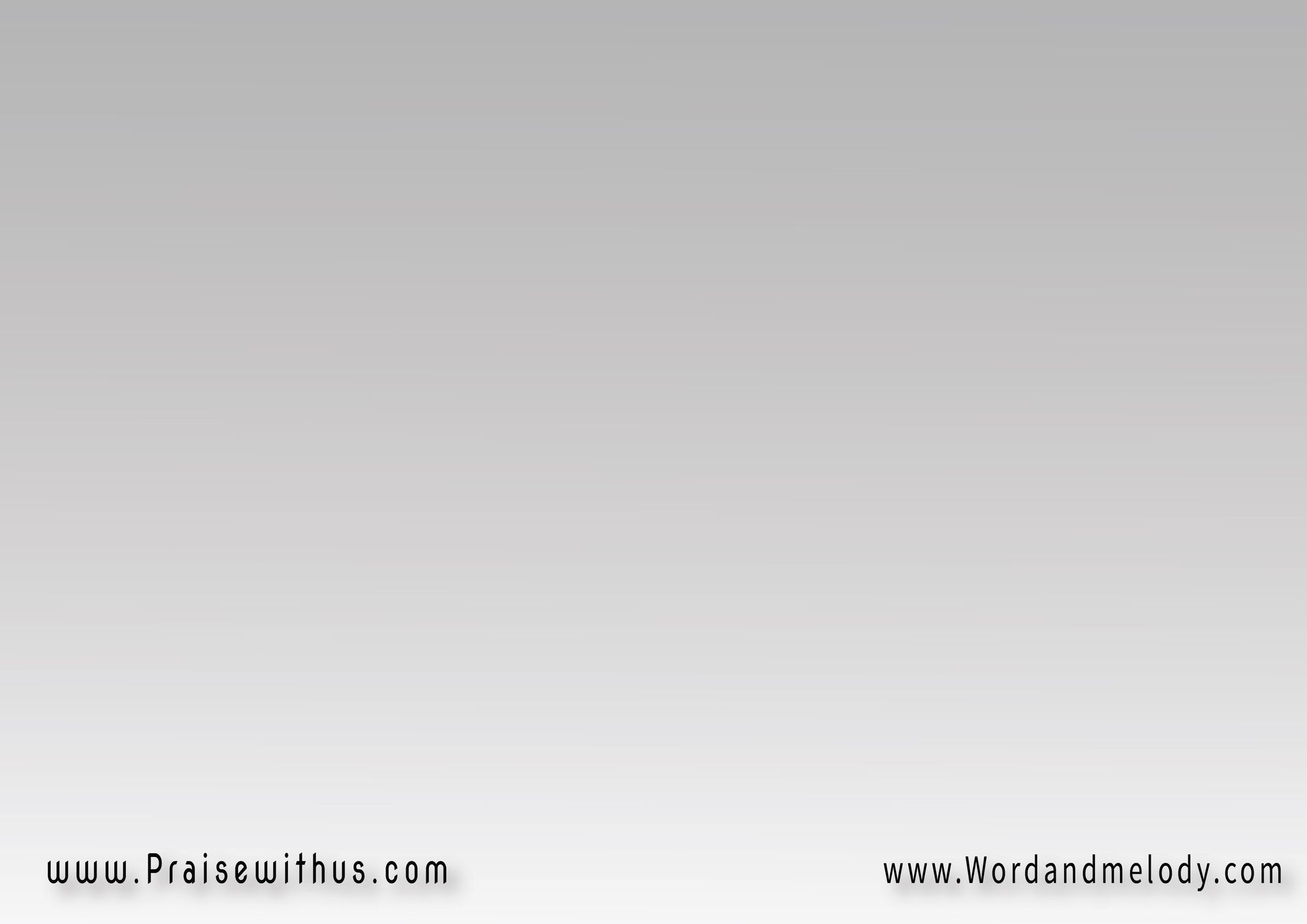 (هات العود وغني 
ليسوع المحبوب 
اللي عنك وعني 
شال عار الذنوب)2
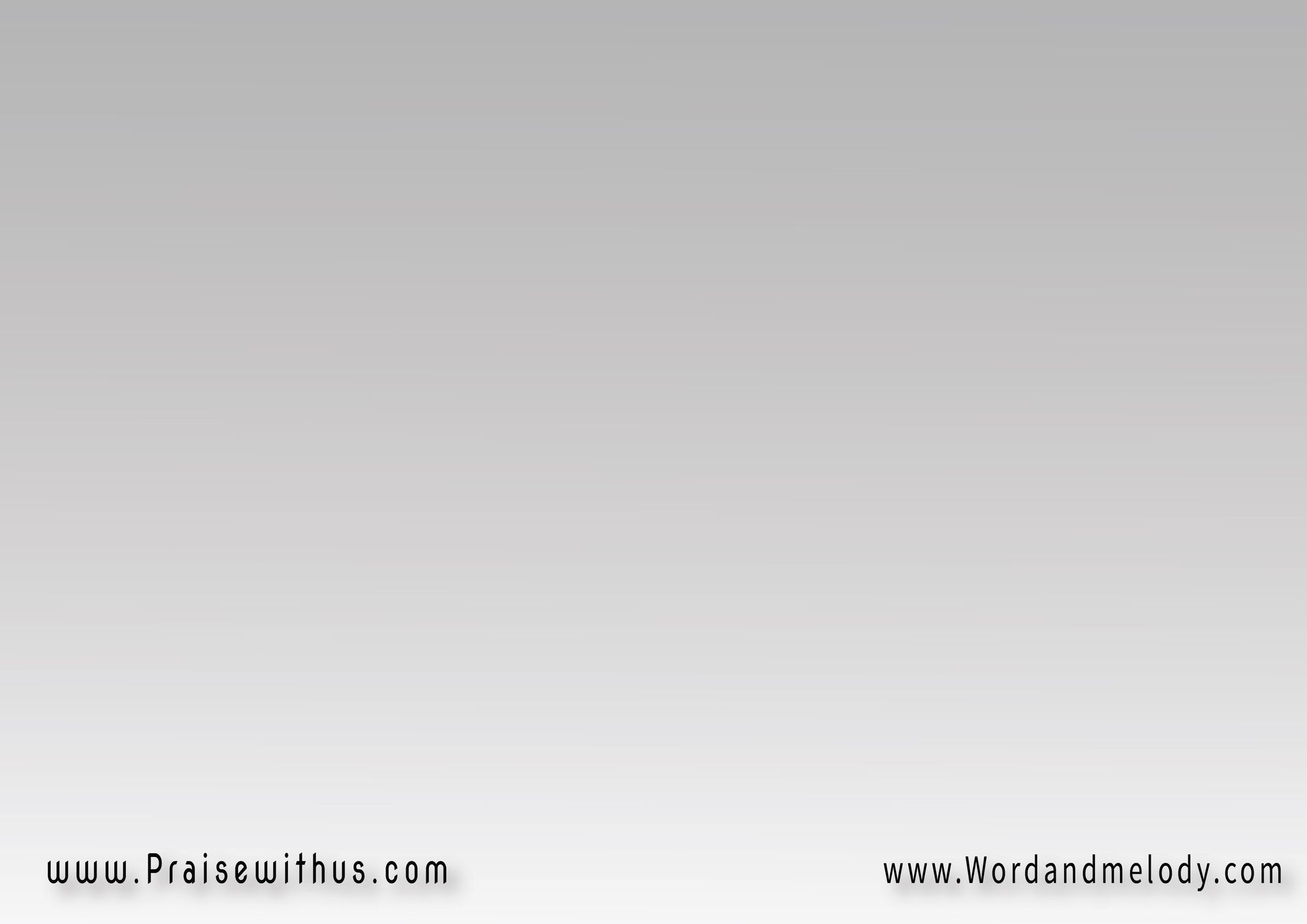 اللي عنك وعني شال 
شال عار الذنوب
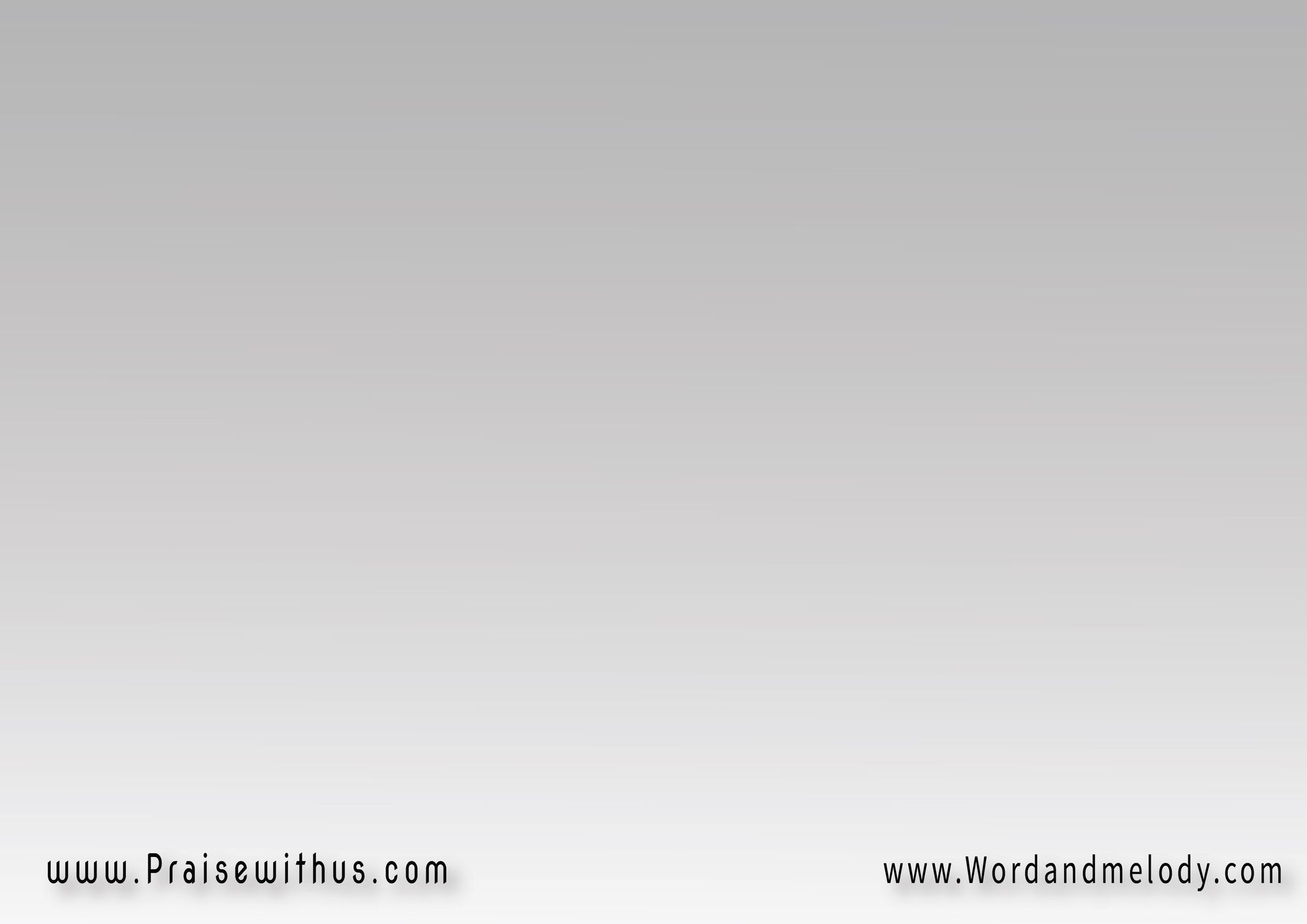 اشهد انه صالح 
في كل الأوقات 
ترجعله يسامح 
وينسى الزلات
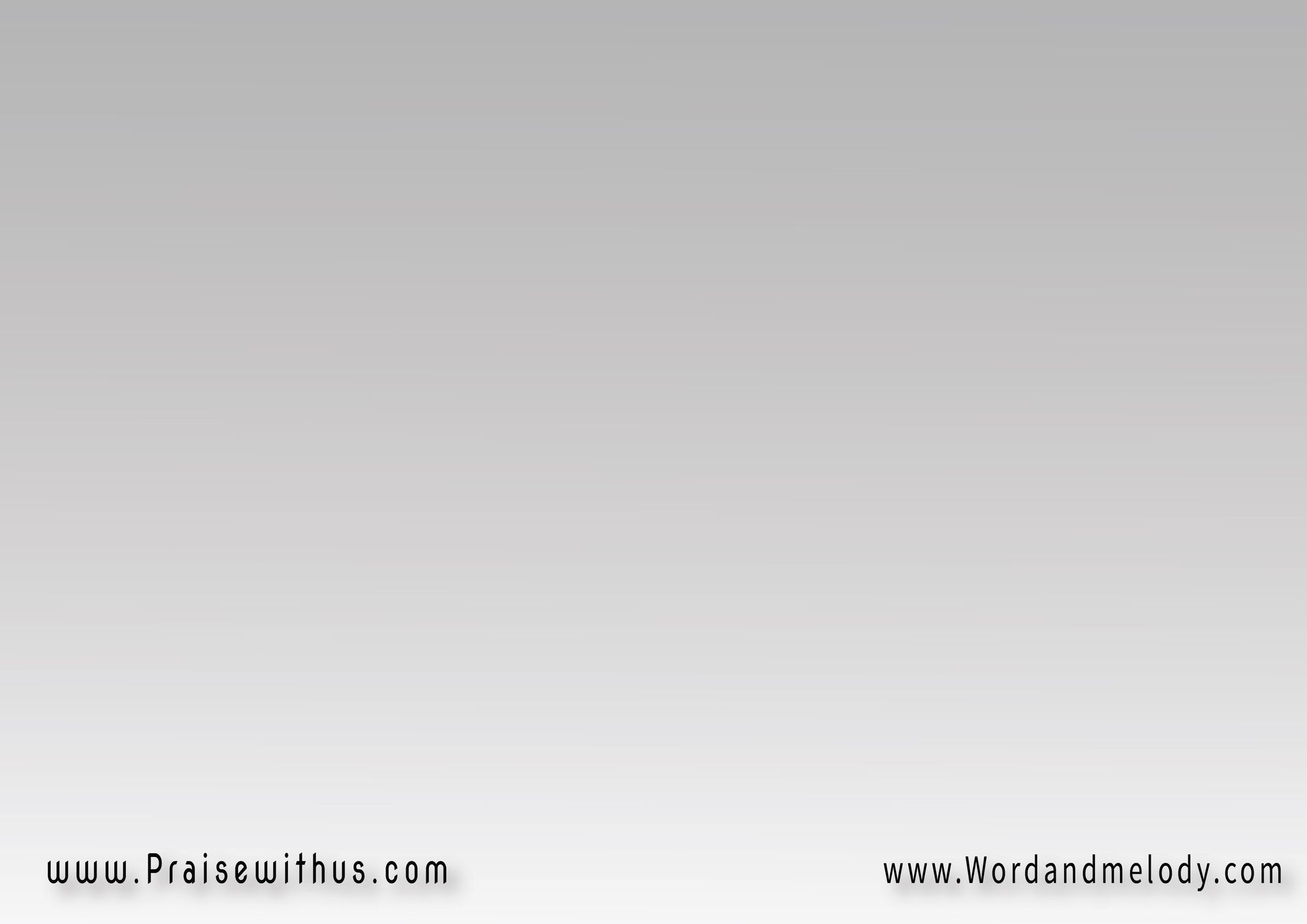 صبور ومتأني 
هات العود وغني
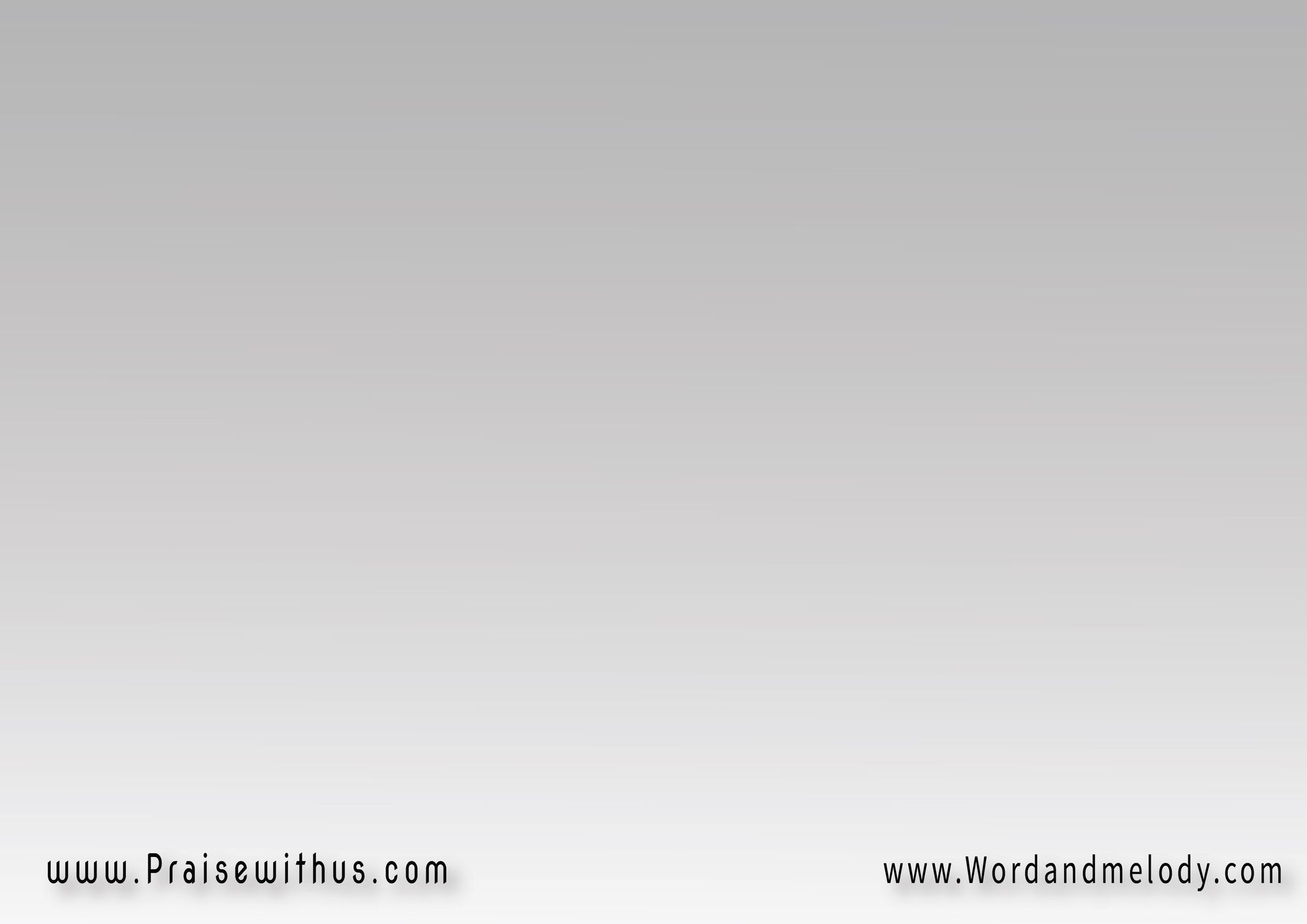 (هات العود وغني 
ليسوع المحبوب 
اللي عنك وعني 
شال عار الذنوب)2
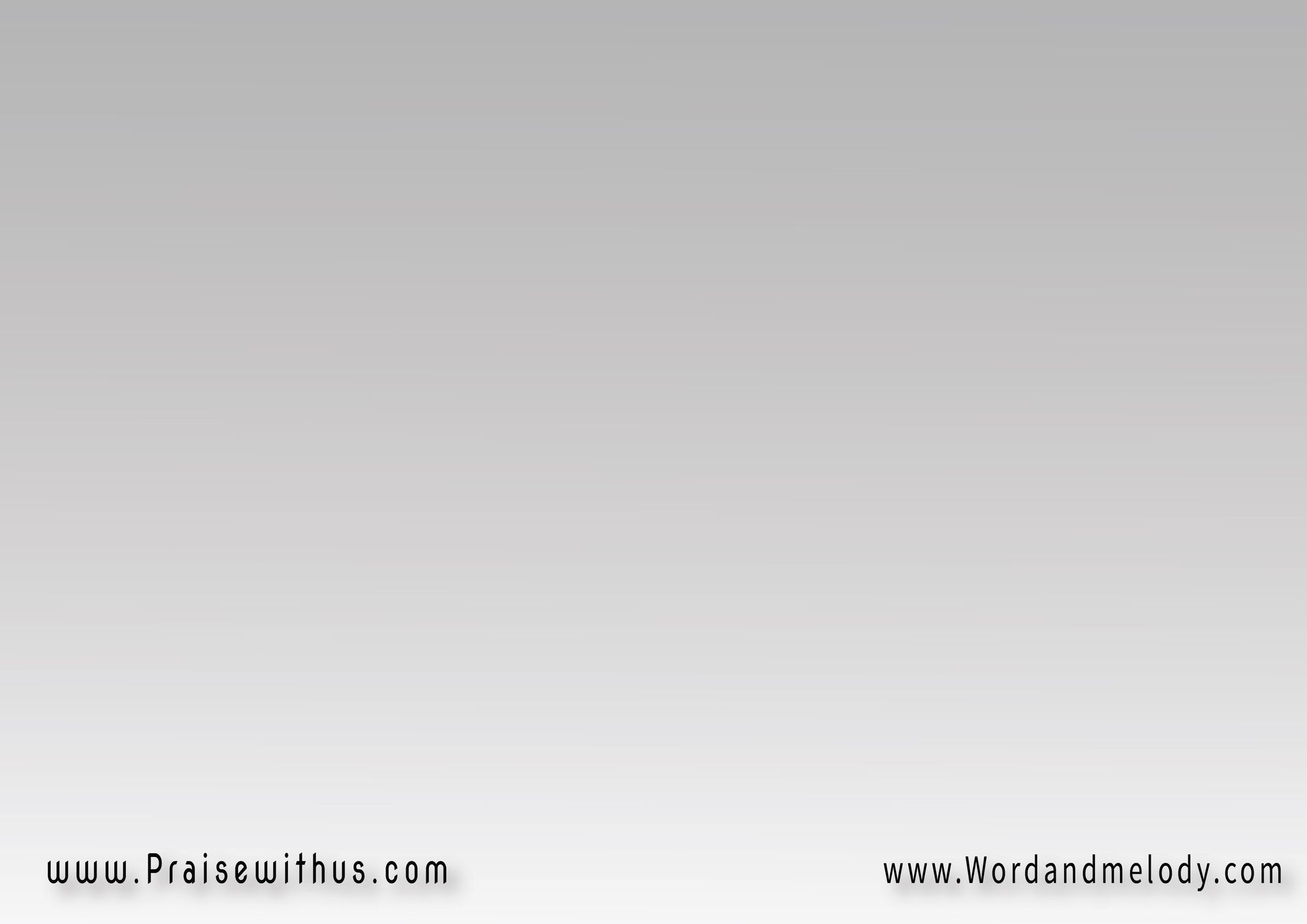 اللي عنك وعني شال 
شال عار الذنوب
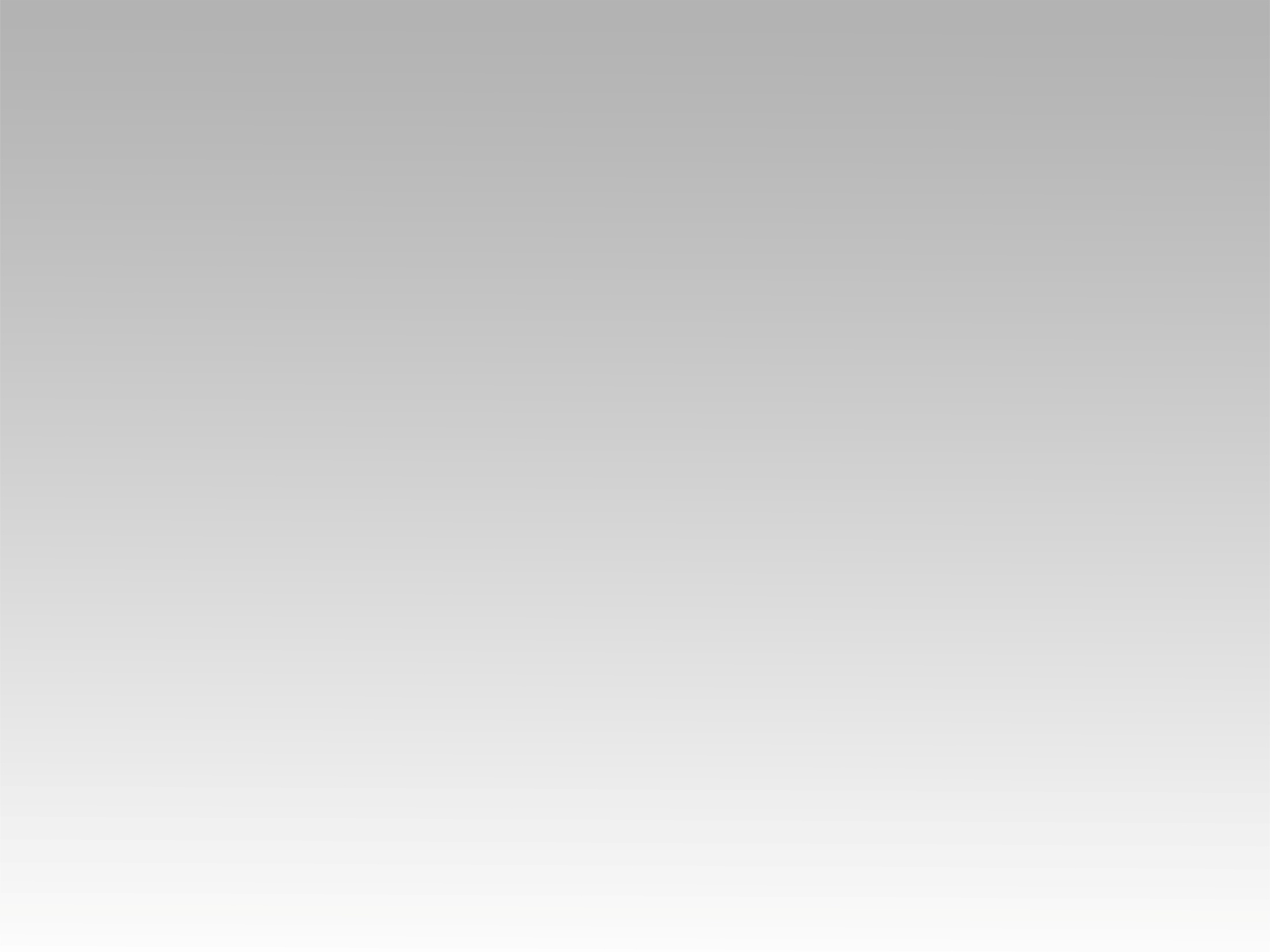 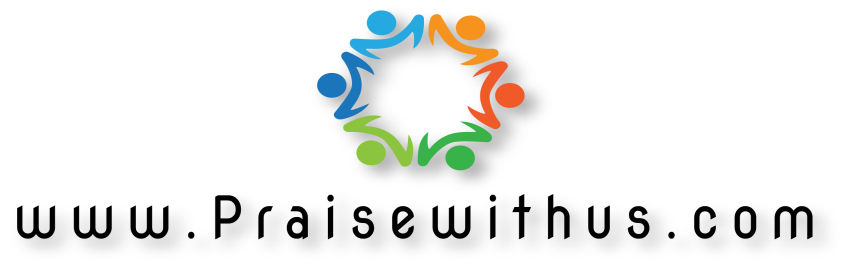